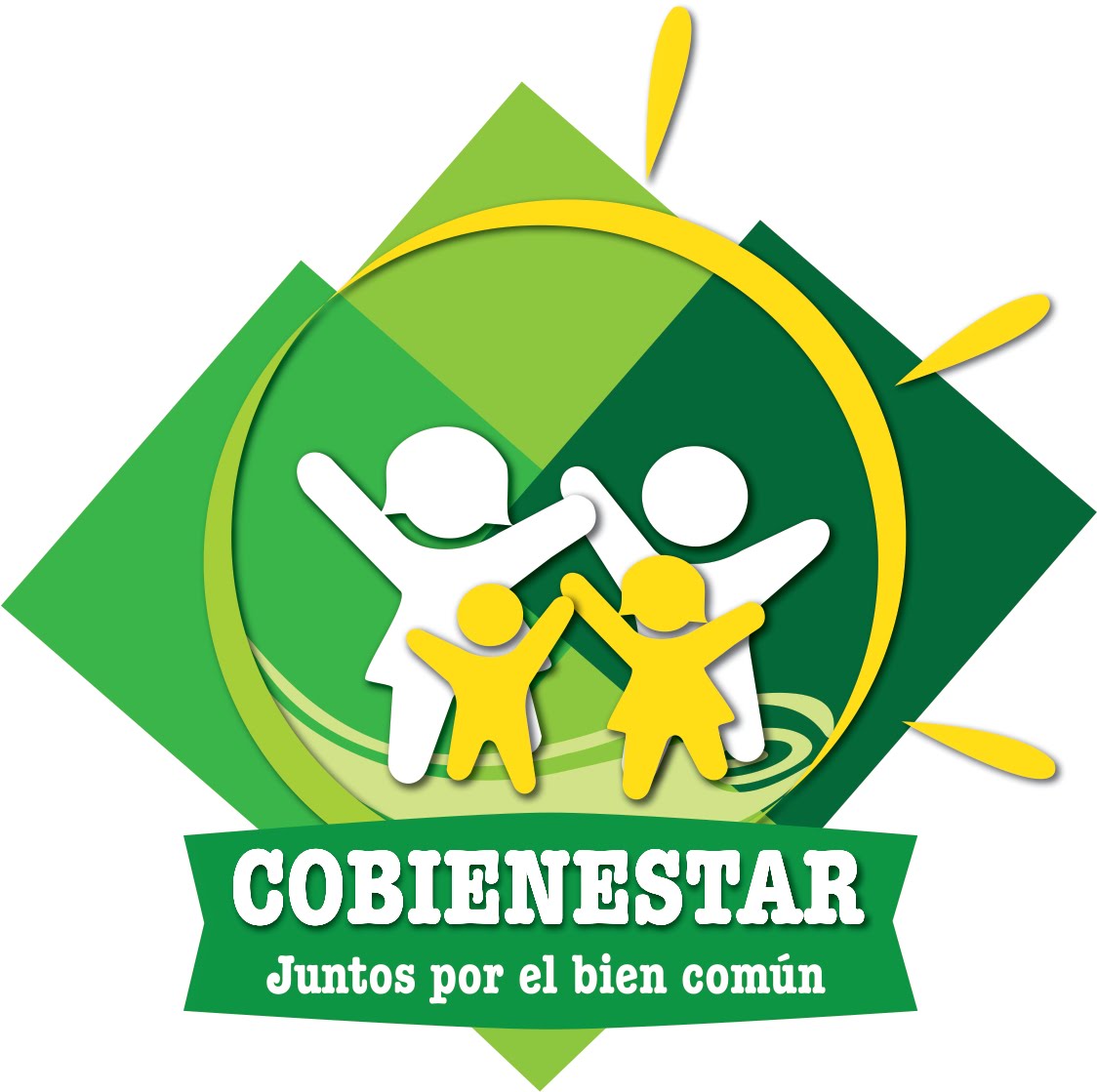 RENDICION DE CUENTAS DEL SGSST – 2021
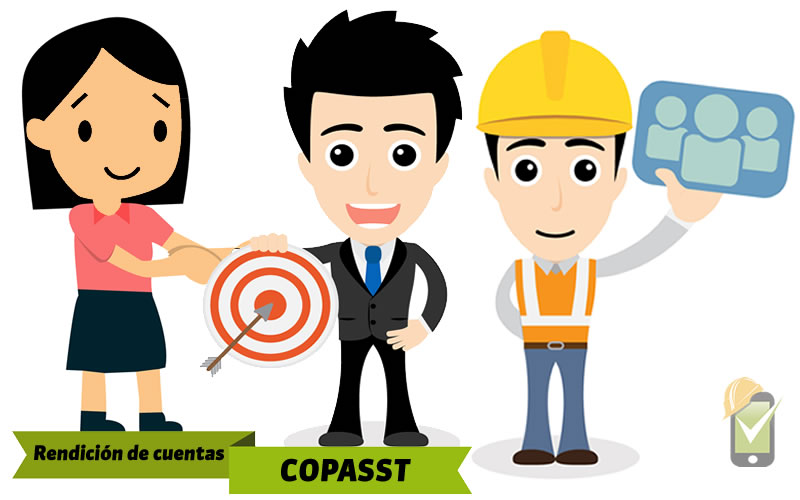 Gerencia
DEISY BIBIANA VARGAS RENDON GERENTE COBIENESTAR
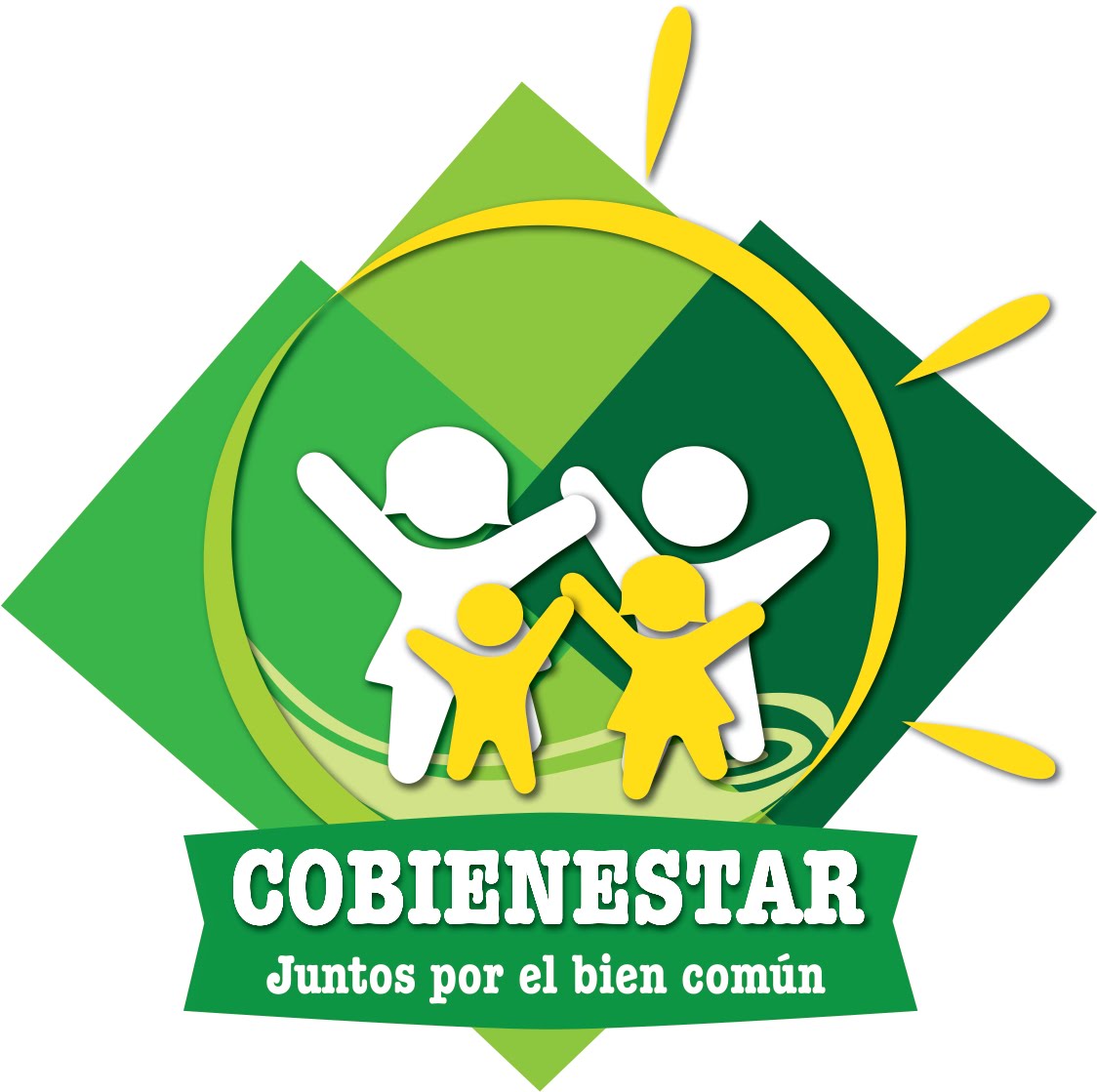 POLITICA DE SST
Es el compromiso de la alta dirección con la seguridad y la salud en el trabajo, expresadas formalmente, que define su alcance y compromete a toda la organización
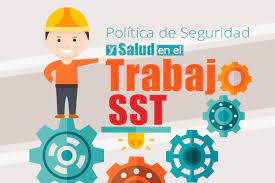 [Speaker Notes: La politica de sst, debe estar actualizada, socializada y publicada en cada centro de trabajo y todos los colaboradores deben tener conocimiento sobre su contenido]
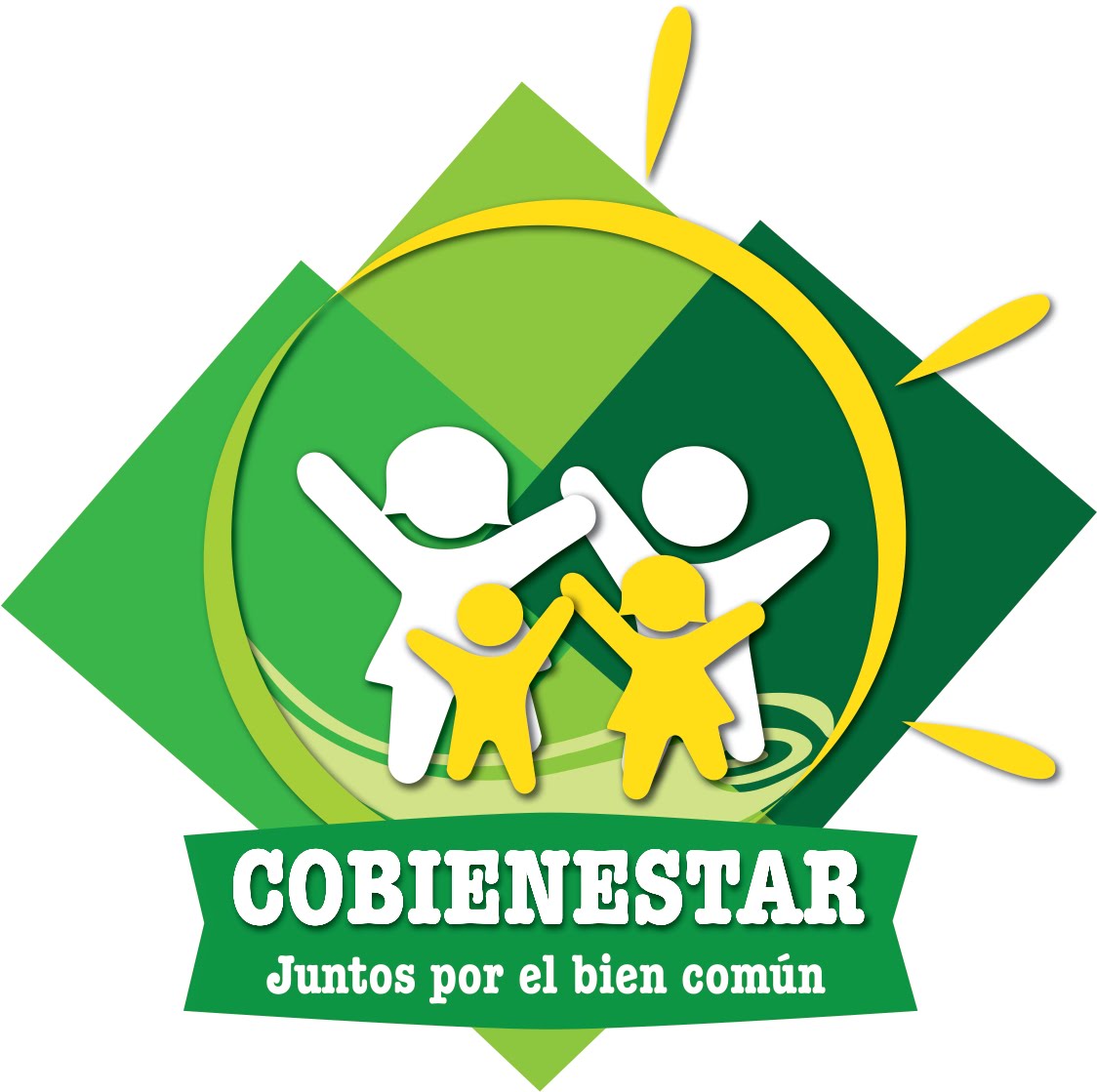 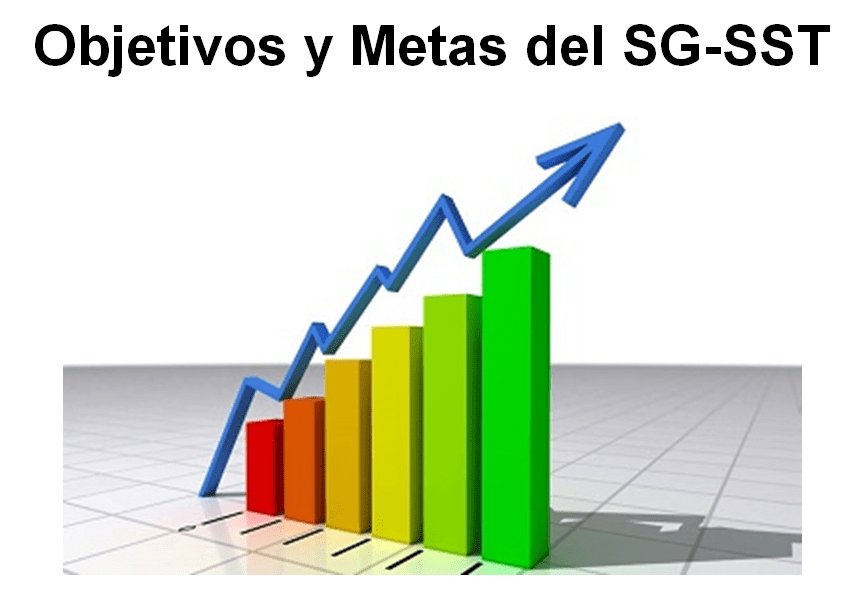 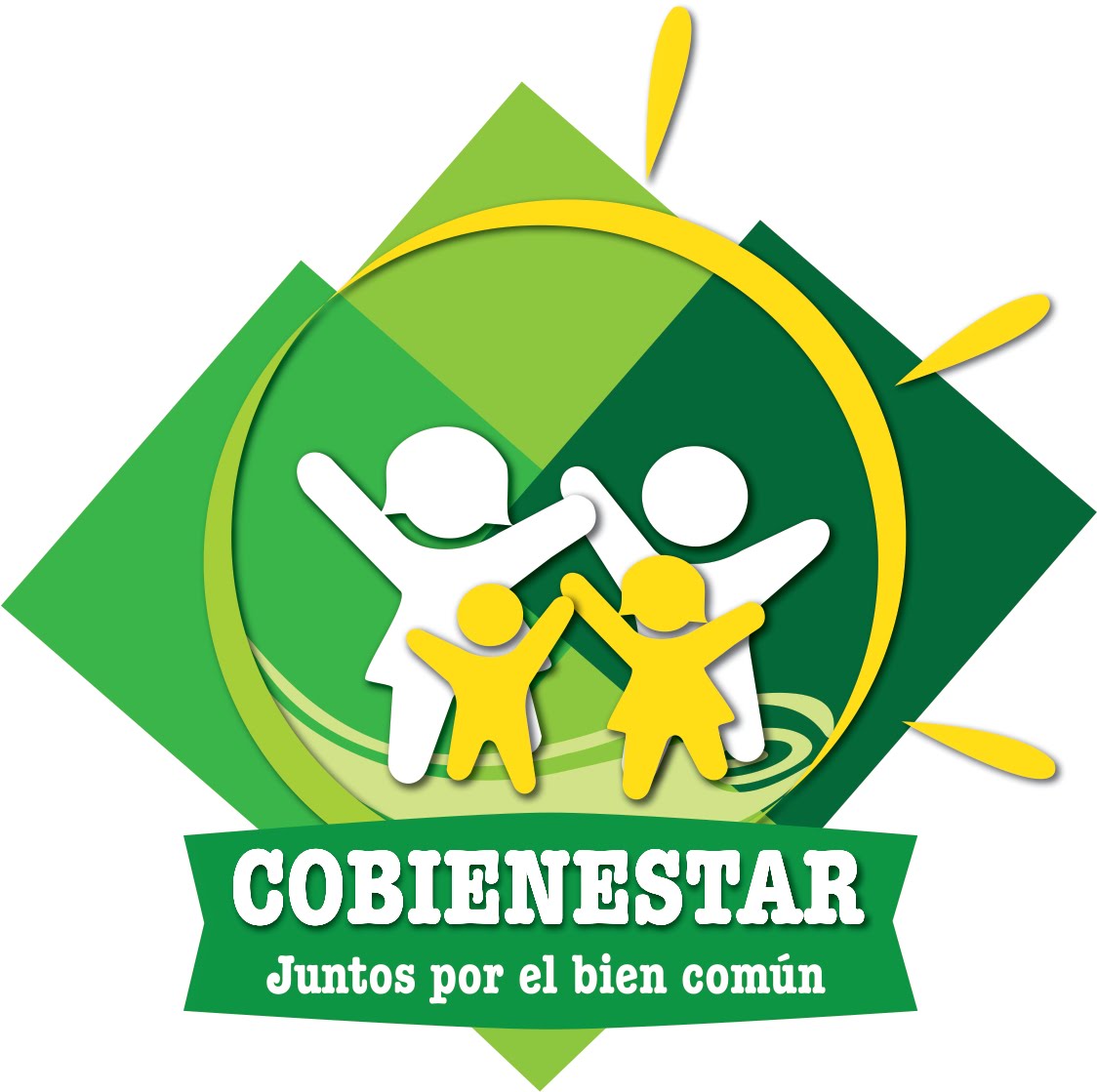 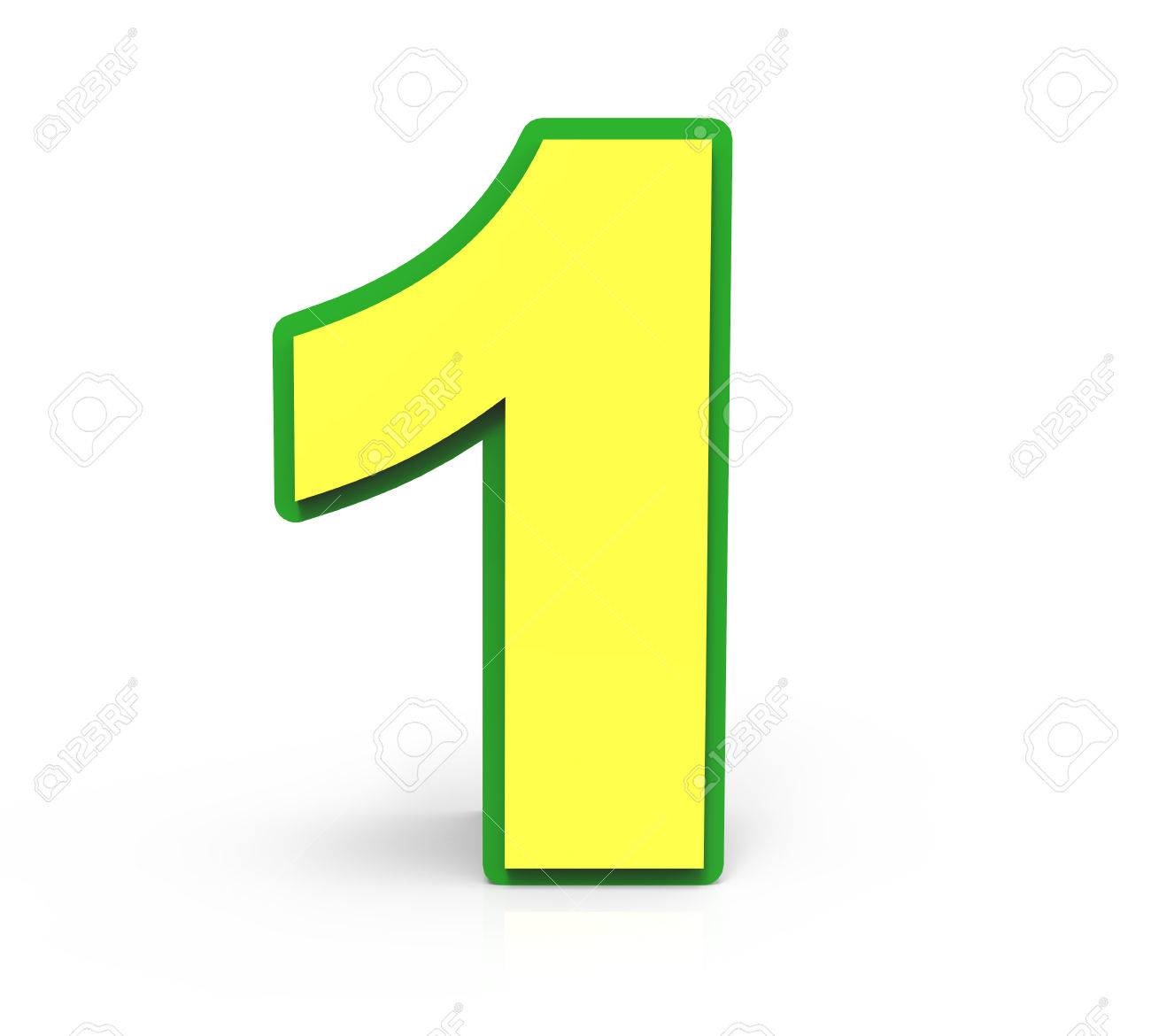 IDENTIFICAR LOS PELIGROS, EVALUAR Y VALORAR LOS RIESGOS, ESTABLECER LOS RESPECTIVOS CONTROLES.
CAPACITACIONES: 

Salud mental y relaciones en el trabajo 
Habilidades para el manejo del personal 
Seguridad vial hacia el manejo defensivo
Conducción segura en motocicleta 
Ergonomía para oficinas 
Adaptación laboral después del aislamiento 
Desorden musculoesqueleticos
Primeros Auxilios y manejo de extintores
Socialización plan de emergencias
PROTOCOLO PREVENCIÓN DEL RIESGO BIOLÓGICO Y PLAN DE CONTINGENCIA 

 Socialización del protocolo

 Campañas sobre el covid-19 de acuerdo a medidas de bioseguridad


ENTREGA DE ELEMENTOS DE PROTECCIÓN PERSONAL PARA CADA UNO DE LOS CARGOS
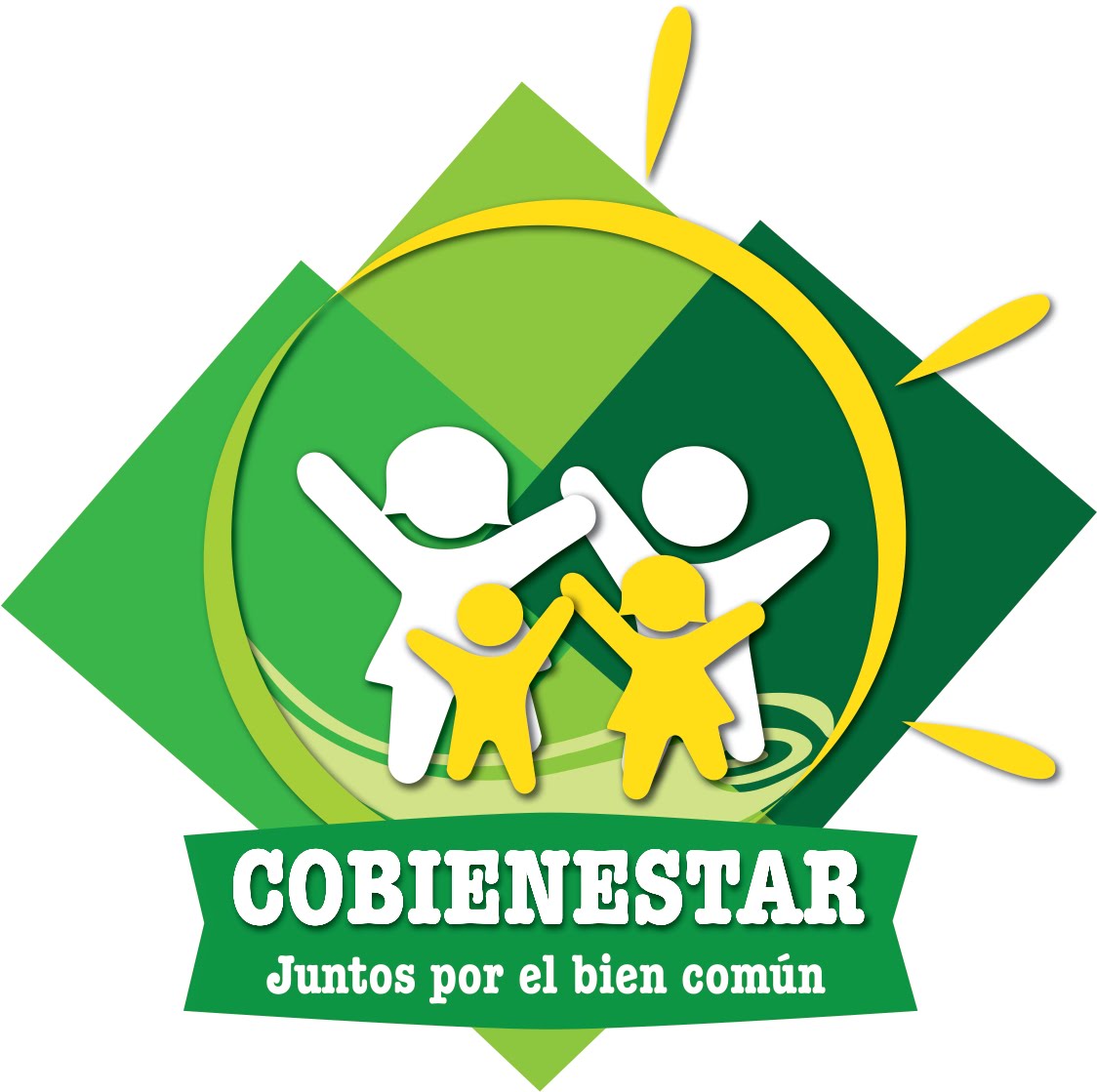 CUMPLIR CON LA LEGISLACIÓN COLOMBIANA VIGENTE EN MATERIA DE SEGURIDAD Y SALUD EN EL TRABAJO  “SST”.
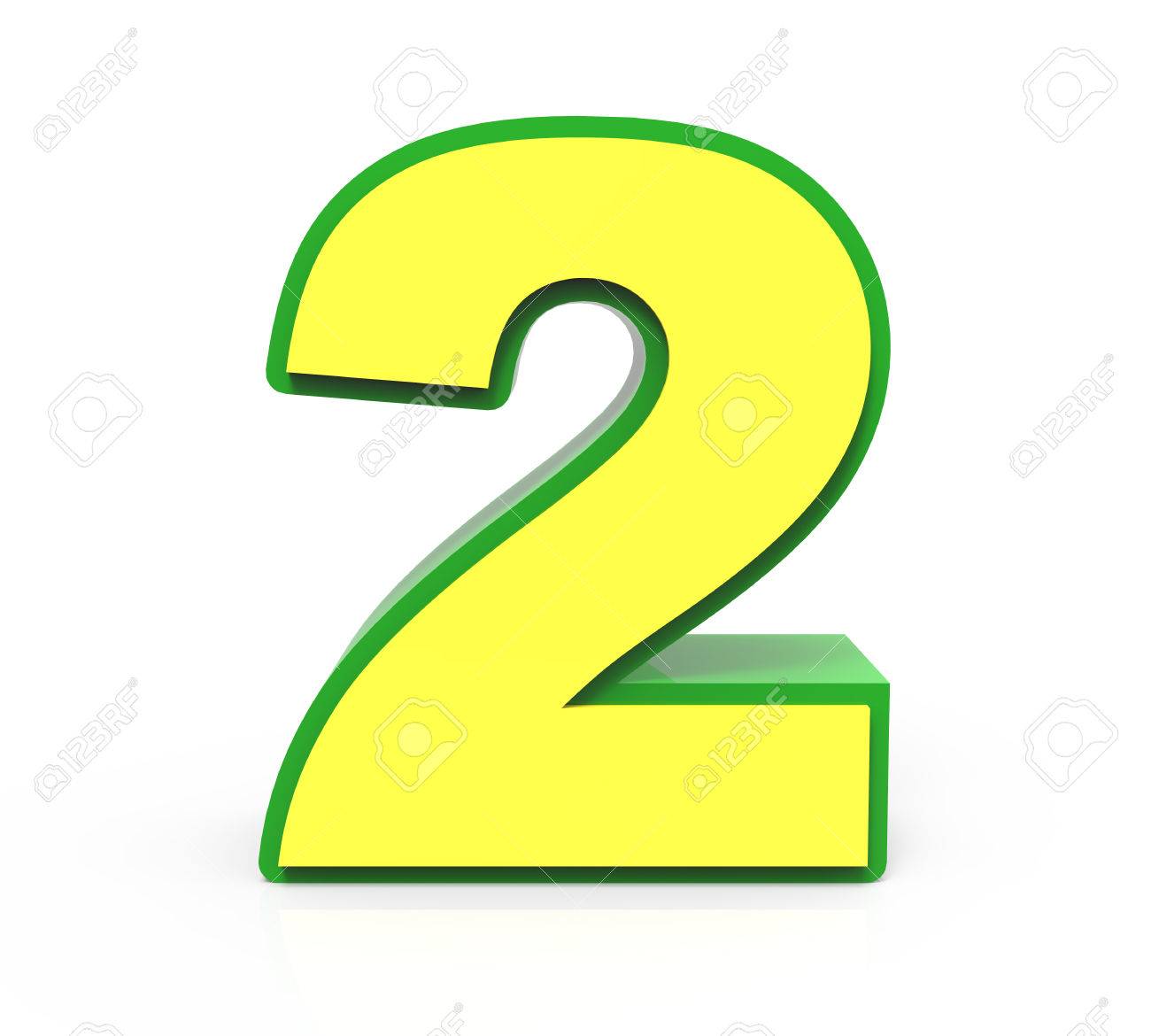 NORMATIVIDAD RELACIONADA CON EL SISTEMA DE GESTIÓN DE SEGURIDAD Y SALUD EN EL TRABAJO APLICABLE A LA EMPRESA
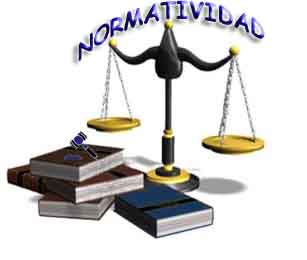 comités de sst (copasst, cocola, brigadas de emergencia)
seguridad social 
contratistas 
sistema de gestión de seguridad y salud en el trabajo (autoevaluación de estándares mínimos)
covid-19
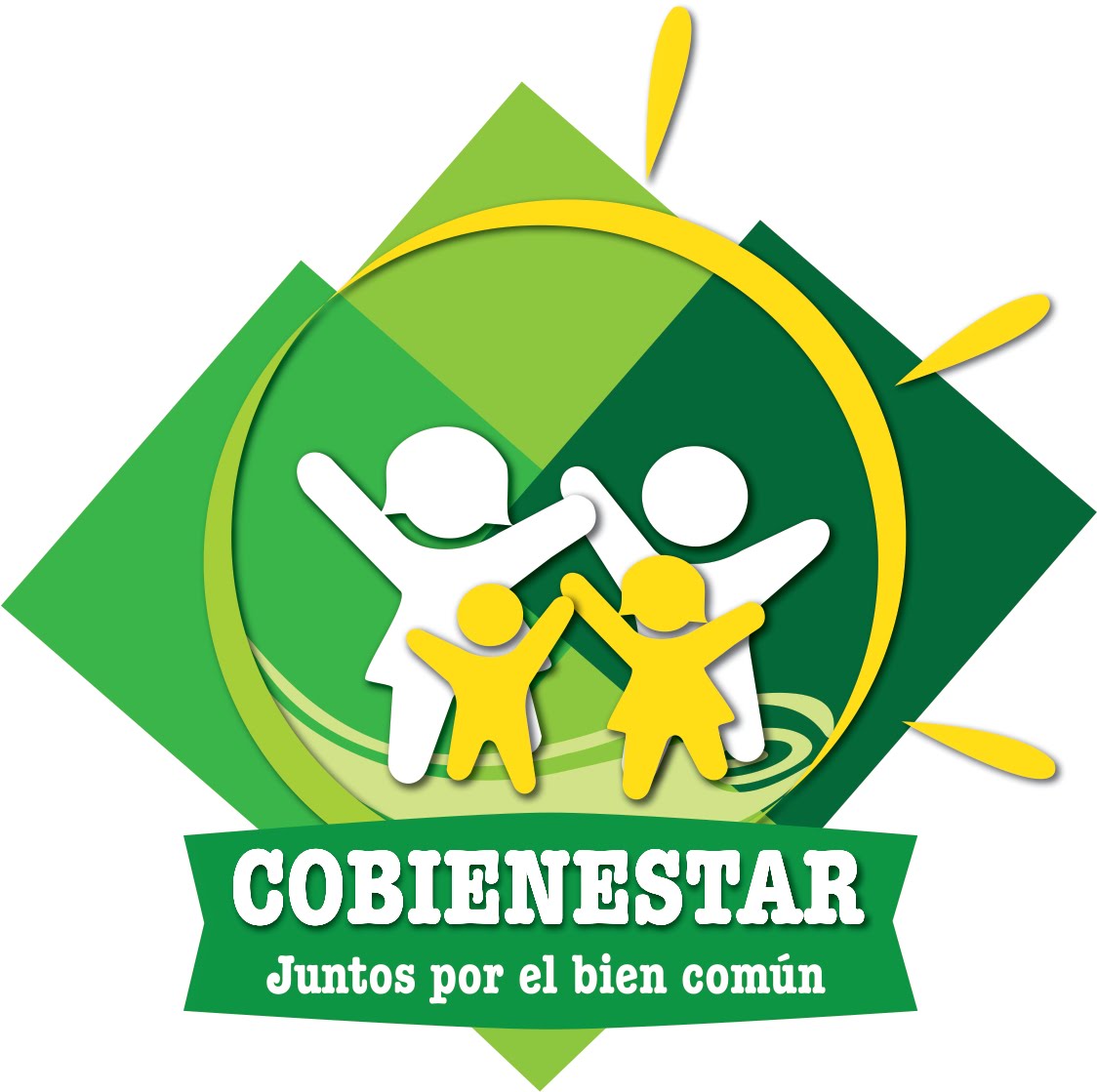 PROMOVER LA SALUD, ADOPTAR ESTILOS DE VIDA SALUDABLES Y DESARROLLAR ACTIVIDADES EN LA PREVENCIÓN DEL CONSUMO DE SUSTANCIAS PSICOACTIVAS.
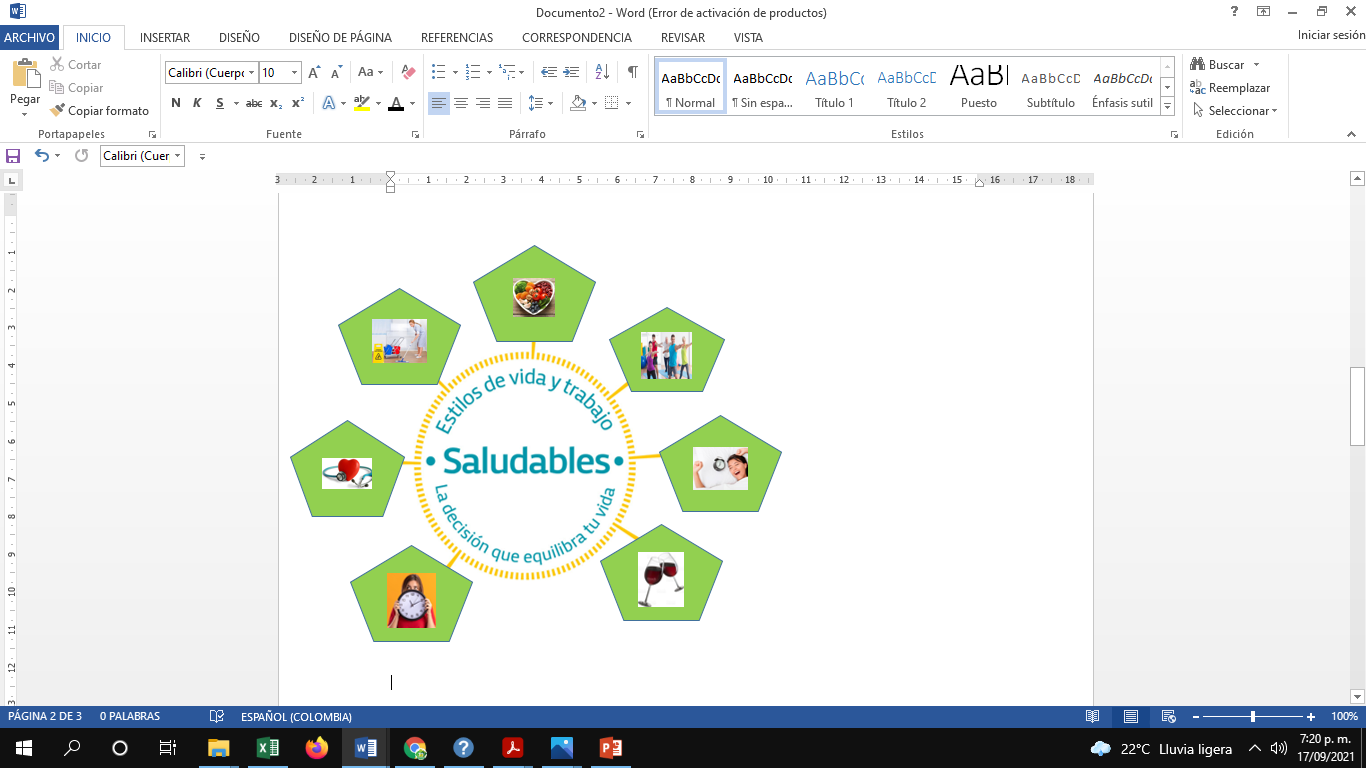 Promoción de los 7 pasos para tener estilos de vida saludable 

Test de estilos de vida saludables 

Valoración Visual

Actividad física
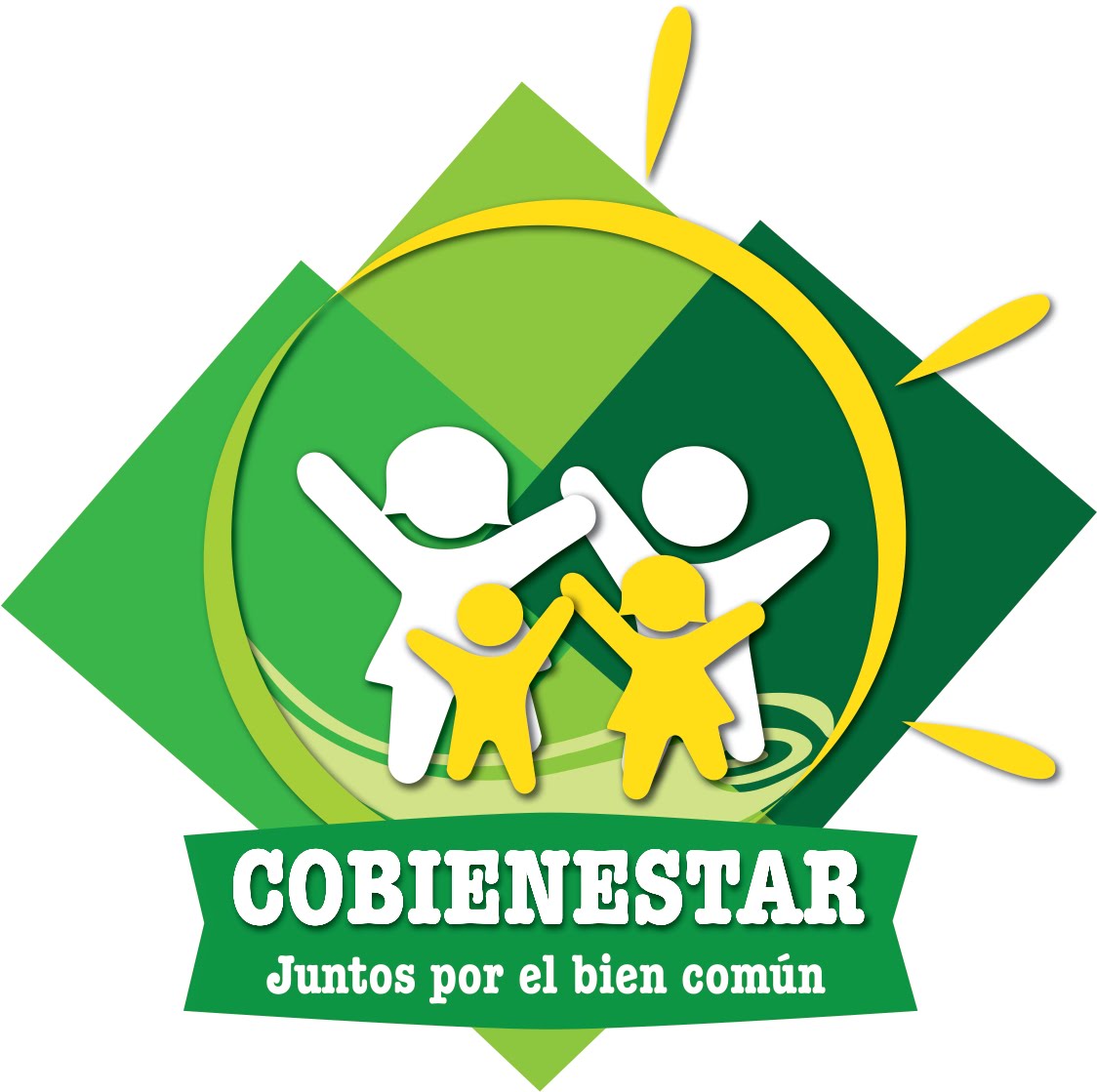 PREVENIR ENFERMEDADES LABORALES, ACCIDENTES DE TRABAJO Y SITUACIONES DE EMERGENCIA.
ENFERMEDADES LABORALES: 
examen ocupacional:  ingreso, retiro, post incapacidad, traslado y  periódico
seguimiento condiciones de salud por enfermedad común y por accidente de trabajo.
promocion de pausas activas (copasst y sst)
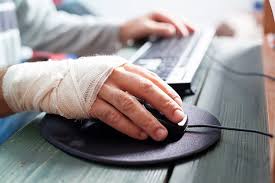 ACCIDENTES LABORALES: 
Accidentalidad 
2018=54	
2019= 37
2020=11 
2021=14
SITUACIONES DE EMERGENCIA: 
Planes de emergencia 
Brigada de emergencia 
inspecciones	
Simulacros
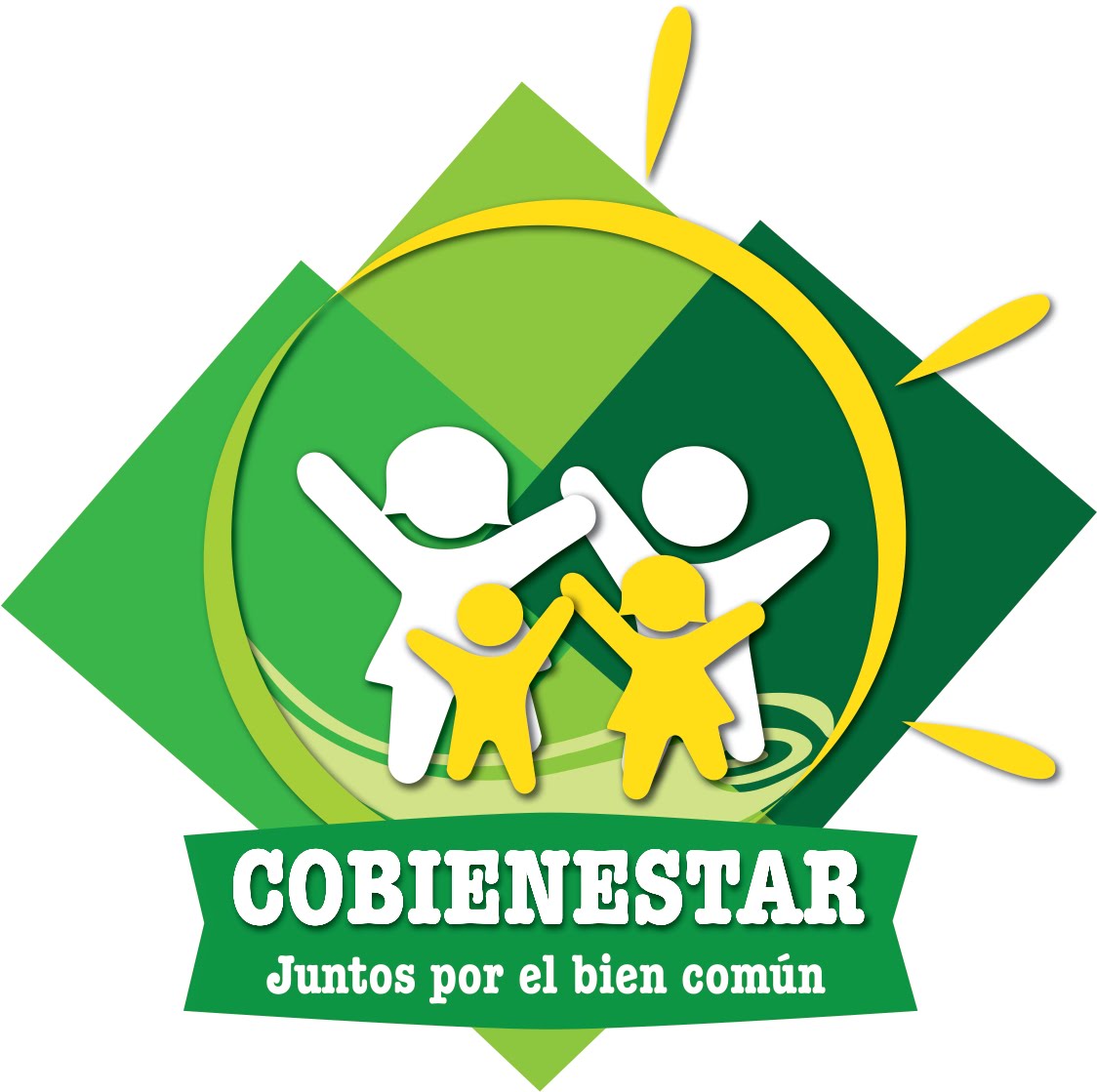 PREVENIR EL ACOSO LABORAL Y PROMOVER UN AMBIENTE DE CONVIVENCIA.
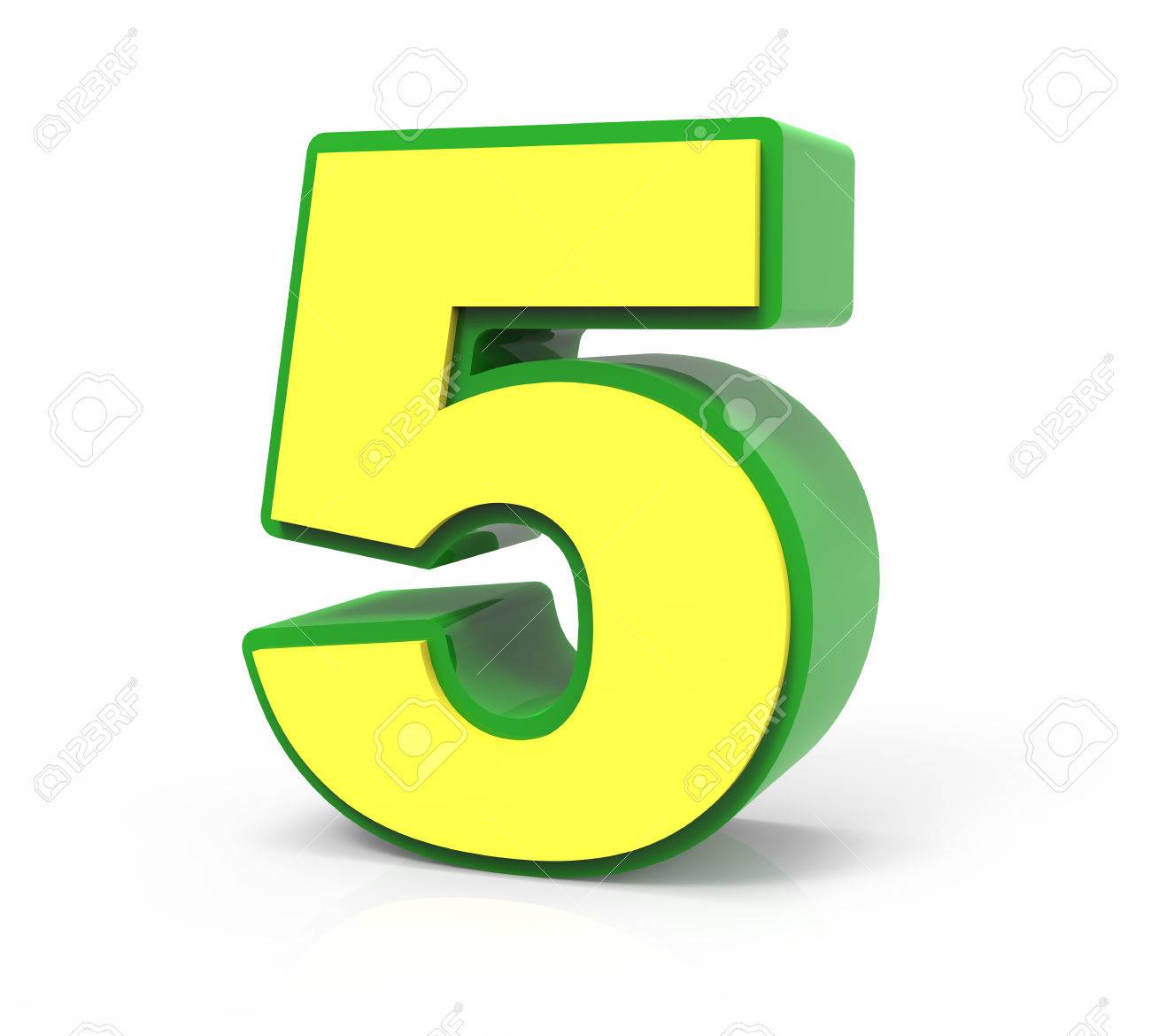 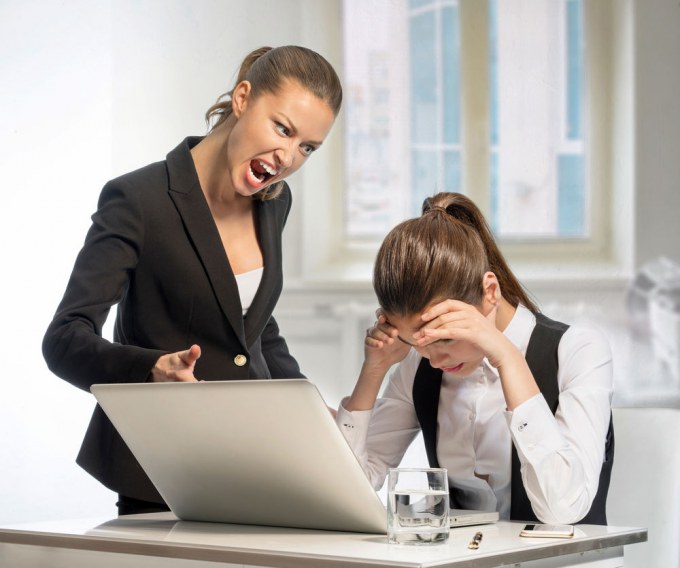 Comité de convivencia laboral periodo 2020-2022
Campañas: Tips para convivir en armonía, inteligencia emocional , Distribución del tiempo, Acoso laboral, Manejo de finanzas cuando quedan sin empleo. 
Formato para presentar situaciones de acoso laboral
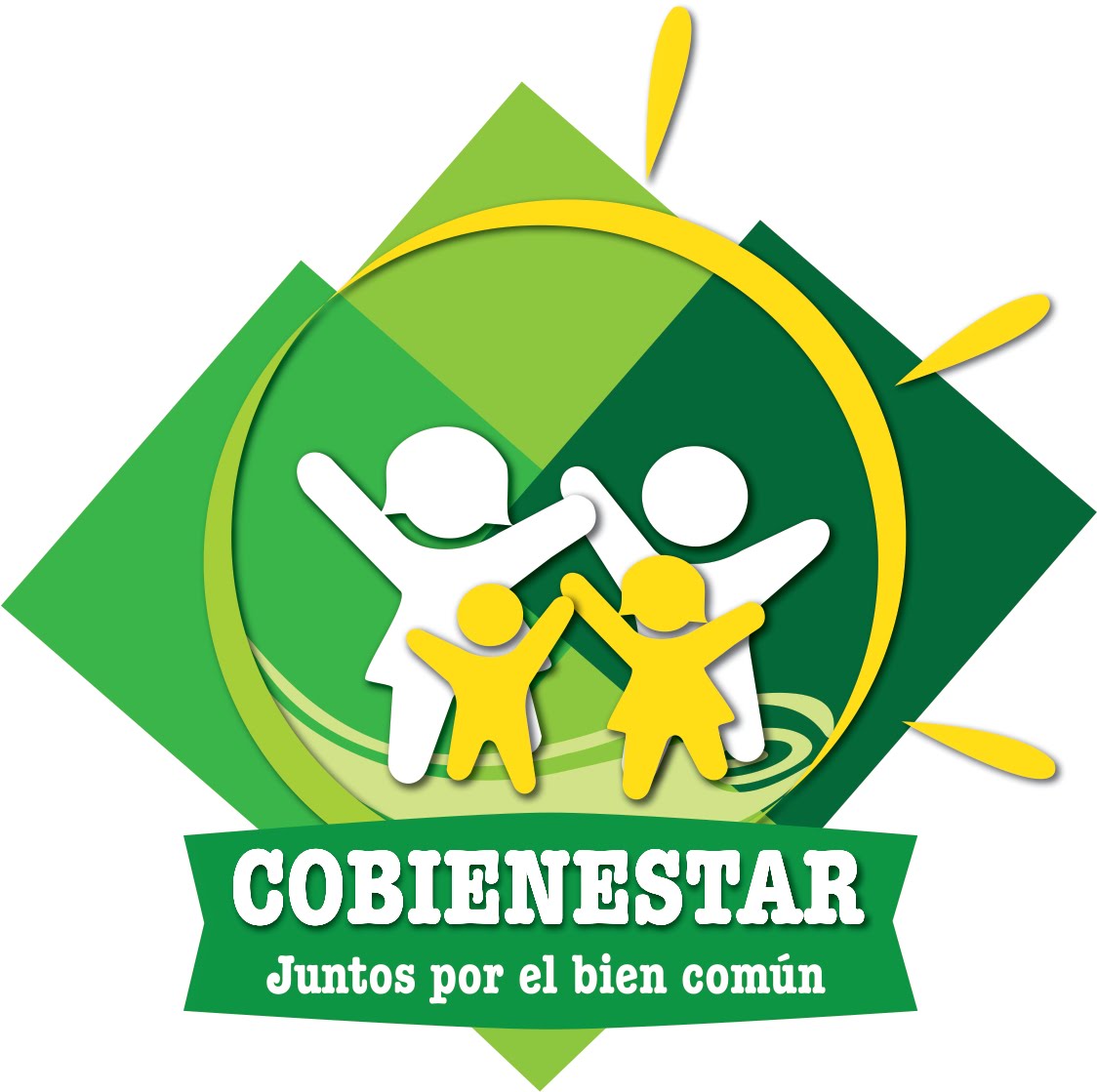 AVANCE DEL SISTEMA DE GESTIÓN DE SEGURIDAD Y SALUD EN EL TRABAJO
INVITO A TODOS LOS COLABORADORES DE LA EMPRESA, A TENER:
A participar los 7 pasos para tener estilo de vida saludable 
Tener autocuidado en el trabajo, con el fin de prevenir enfermedades y accidentes laborales 
Participar en las actividades programadas por sst activamente, 
Reportar los accidentes e incidentes laborales a tiempo 
Usar adecuadamente los elementos de proteccion personal
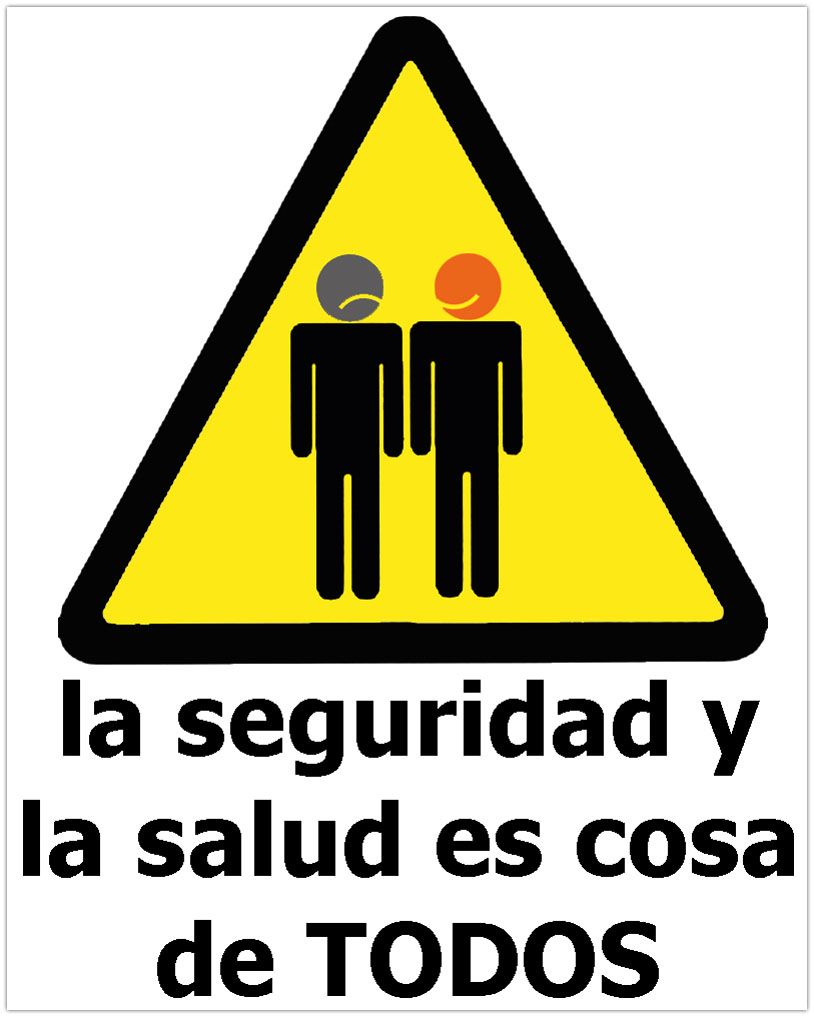 A TODAS LAS COORDINADORAS Y AUXILIARES ADMINISTRATIVAS QUE APOYARON EN EL CUMPLIMIENTO DE LAS ACTVIDADES PROPUESTAS EN SST 
GRACIAS A LOS COMITES DE SST (COCOLA, COPASST Y BRIGADA DE EMERGENCIA) 
GRACIAS A TODOS LOS COLABORADORES POR EL COMPROMISO  Y AUTOCUIDADO EN EL TRABAJO
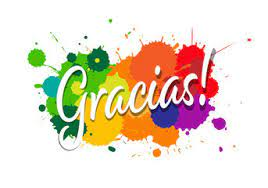